Figure 1 Major components of a Clinical Document Architecture (CDA) document.
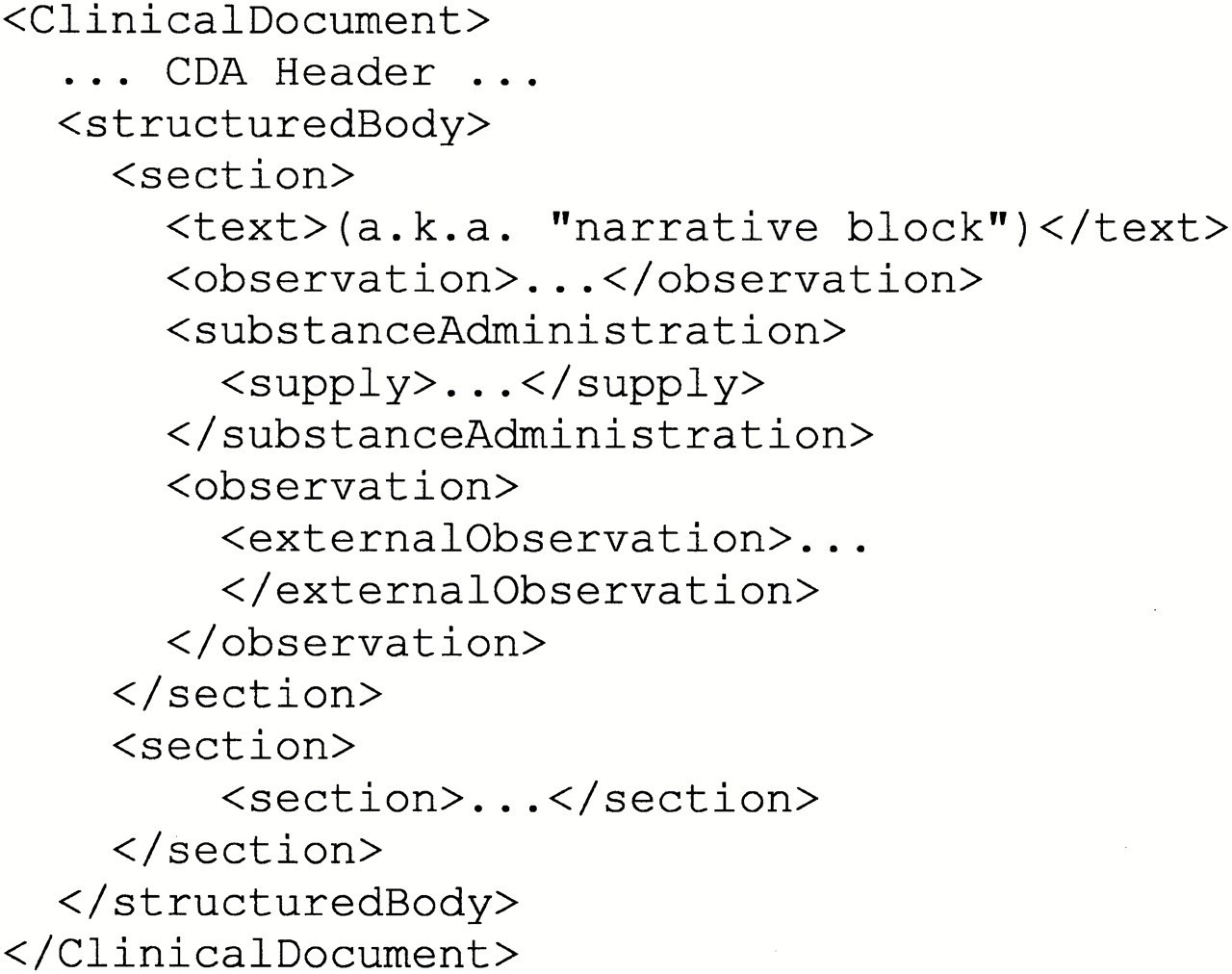 J Am Med Inform Assoc, Volume 13, Issue 1, January 2006, Pages 30–39, https://doi.org/10.1197/jamia.M1888
The content of this slide may be subject to copyright: please see the slide notes for details.
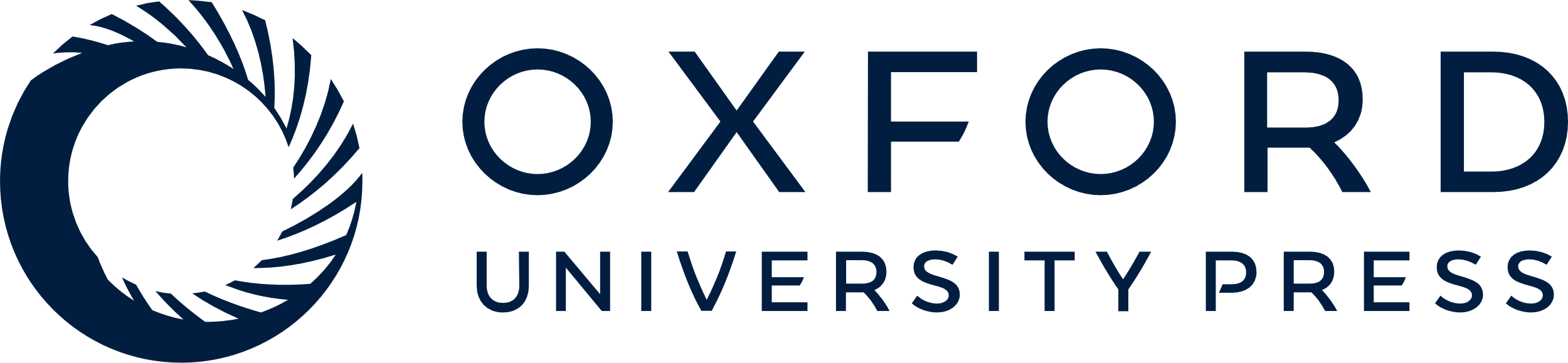 [Speaker Notes: Figure 1 Major components of a Clinical Document Architecture (CDA) document.


Unless provided in the caption above, the following copyright applies to the content of this slide: American Medical Informatics Association]
Figure 2 Clinical Document Architecture (CDA) Release 2 object model showing a portion of the header and its ...
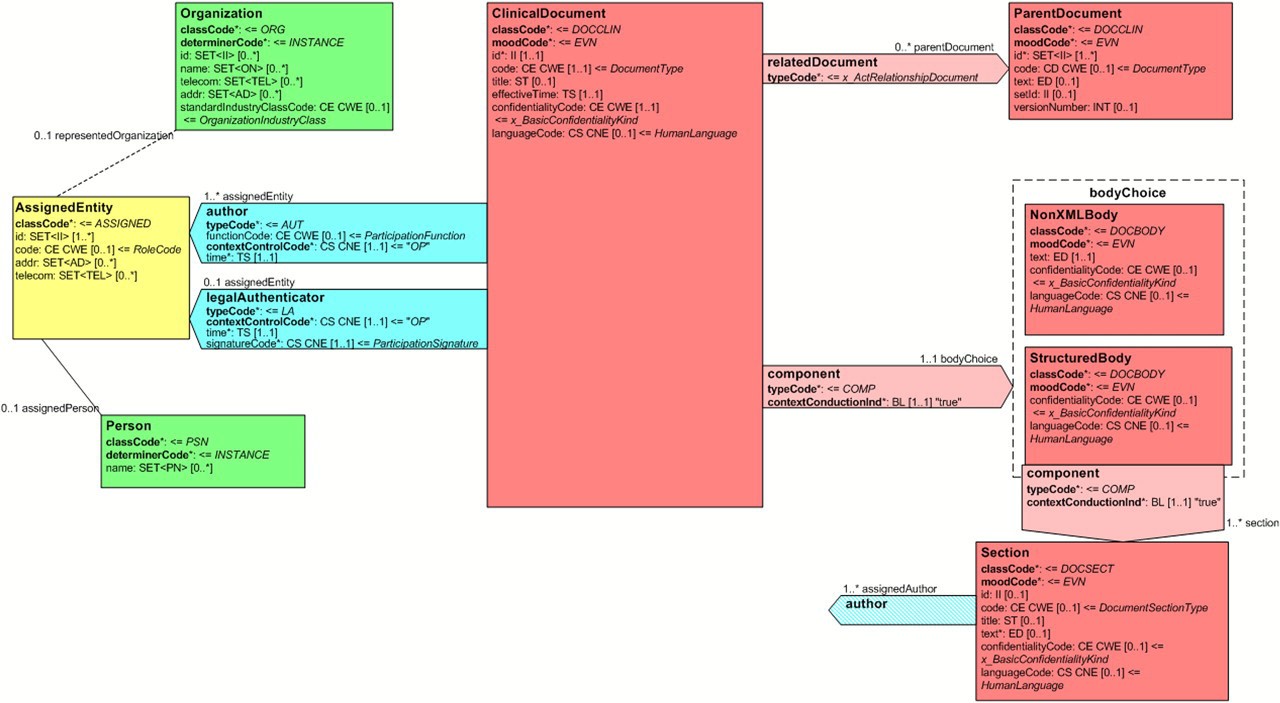 J Am Med Inform Assoc, Volume 13, Issue 1, January 2006, Pages 30–39, https://doi.org/10.1197/jamia.M1888
The content of this slide may be subject to copyright: please see the slide notes for details.
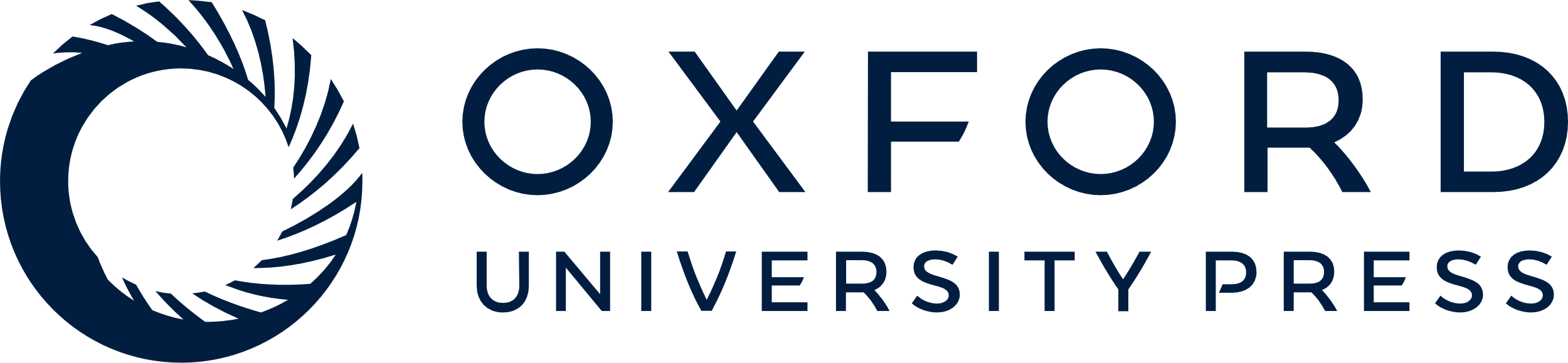 [Speaker Notes: Figure 2 Clinical Document Architecture (CDA) Release 2 object model showing a portion of the header and its connection to the document body.


Unless provided in the caption above, the following copyright applies to the content of this slide: American Medical Informatics Association]
Figure 3 Clinical Document Architecture (CDA) Release 2 object model showing the connection from a document section to ...
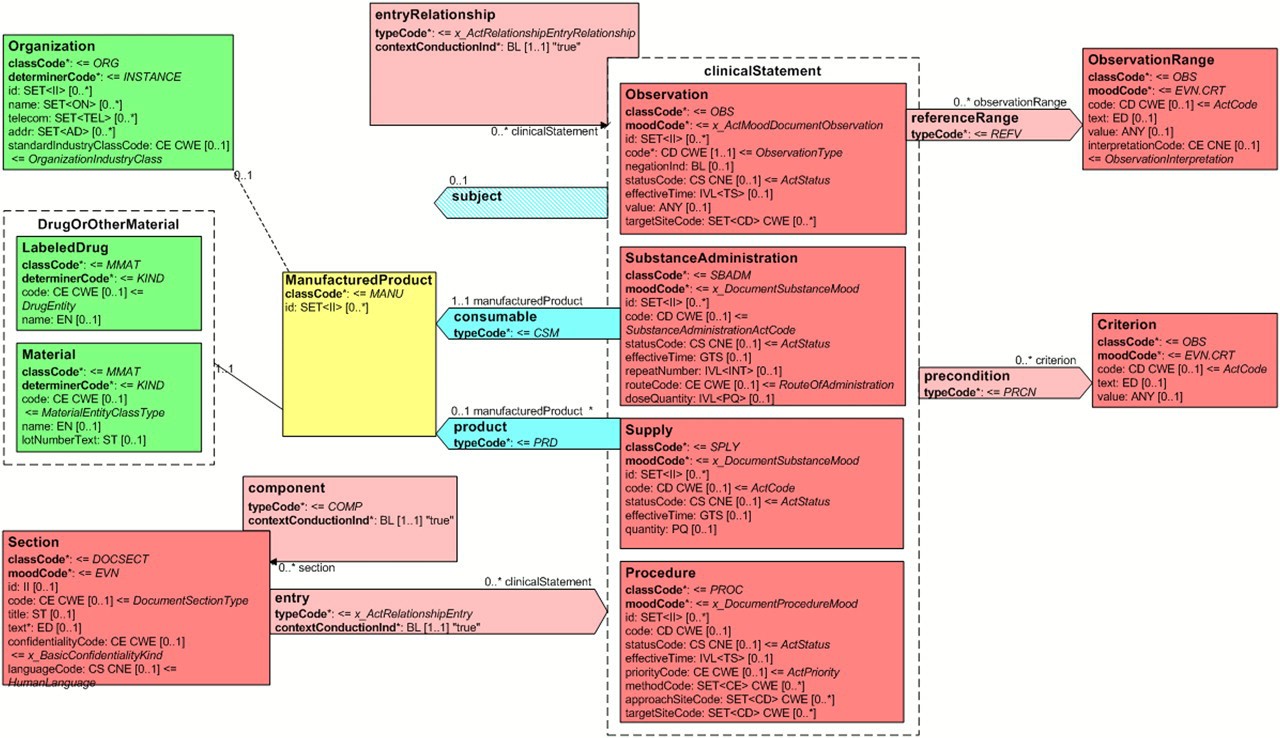 J Am Med Inform Assoc, Volume 13, Issue 1, January 2006, Pages 30–39, https://doi.org/10.1197/jamia.M1888
The content of this slide may be subject to copyright: please see the slide notes for details.
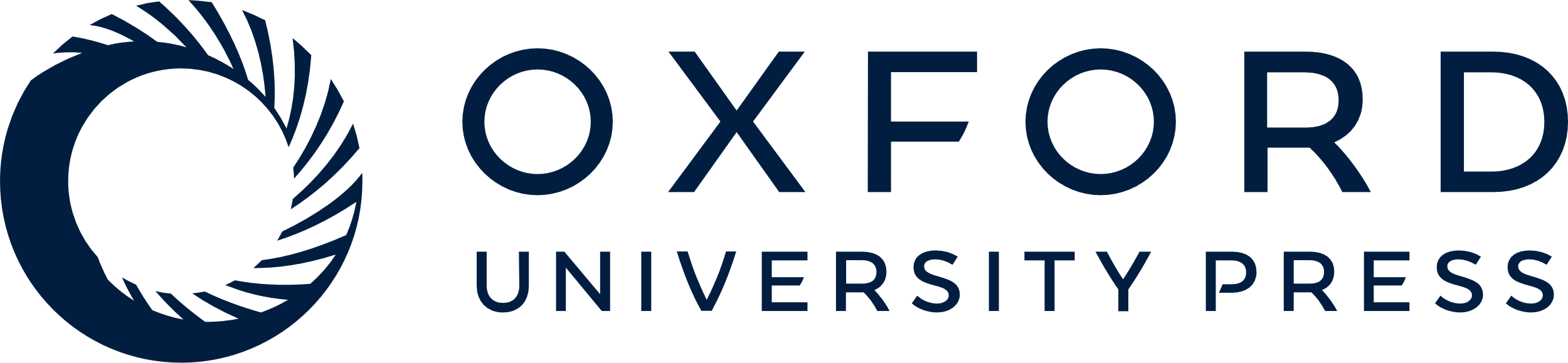 [Speaker Notes: Figure 3 Clinical Document Architecture (CDA) Release 2 object model showing the connection from a document section to a portion of the CDA clinical statement model.


Unless provided in the caption above, the following copyright applies to the content of this slide: American Medical Informatics Association]
Figure 4 An example of a simple observation.
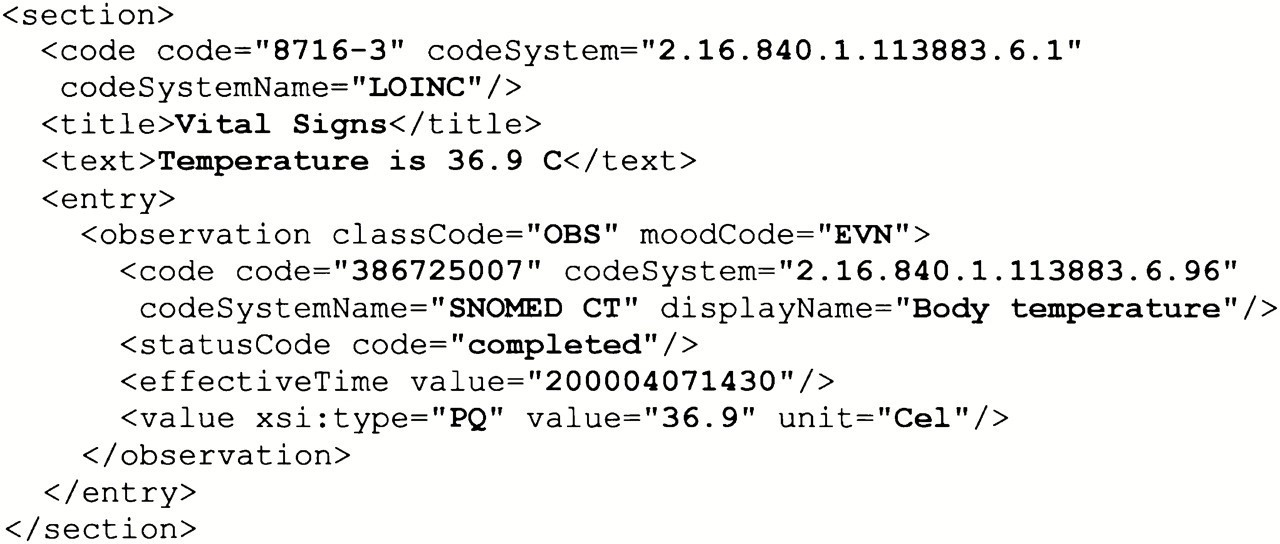 J Am Med Inform Assoc, Volume 13, Issue 1, January 2006, Pages 30–39, https://doi.org/10.1197/jamia.M1888
The content of this slide may be subject to copyright: please see the slide notes for details.
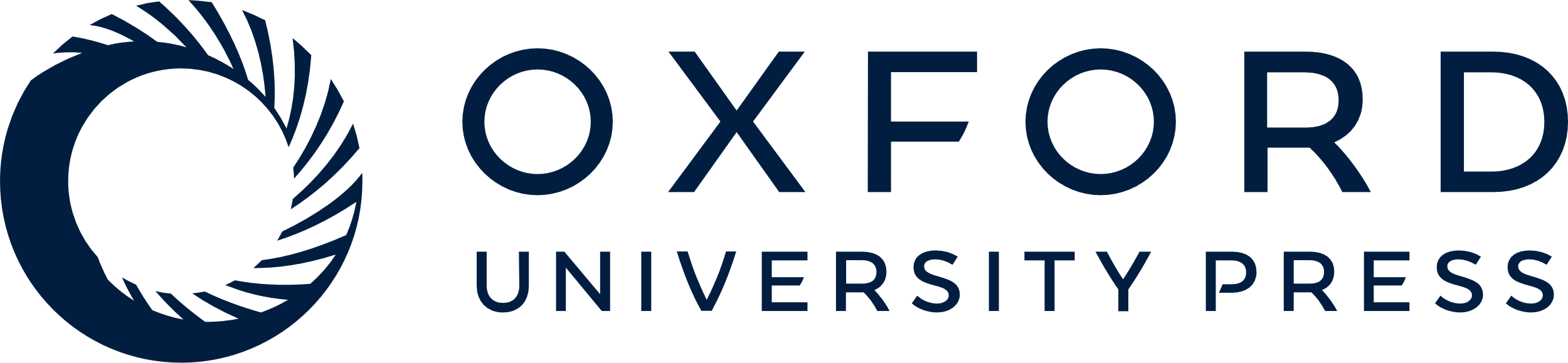 [Speaker Notes: Figure 4 An example of a simple observation.


Unless provided in the caption above, the following copyright applies to the content of this slide: American Medical Informatics Association]
Figure 5 An example of a more complex observation.
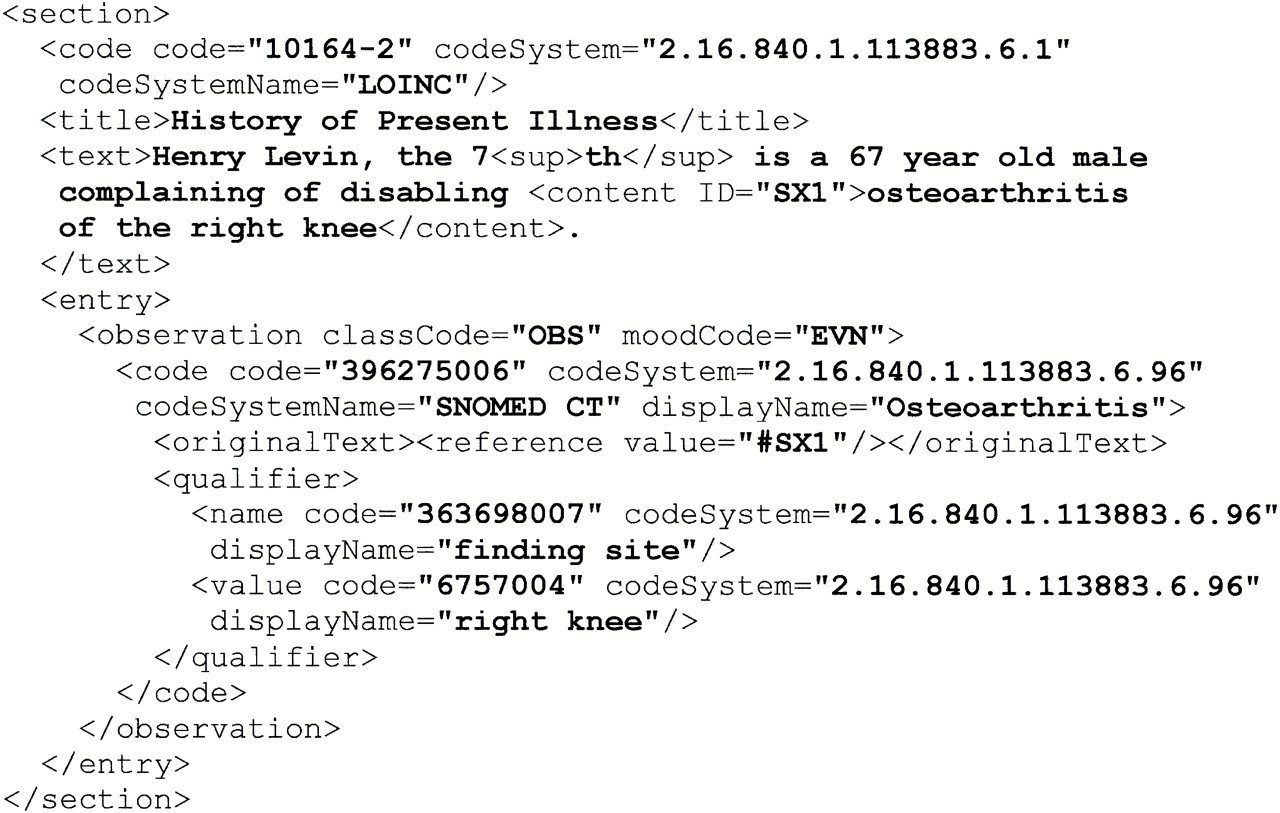 J Am Med Inform Assoc, Volume 13, Issue 1, January 2006, Pages 30–39, https://doi.org/10.1197/jamia.M1888
The content of this slide may be subject to copyright: please see the slide notes for details.
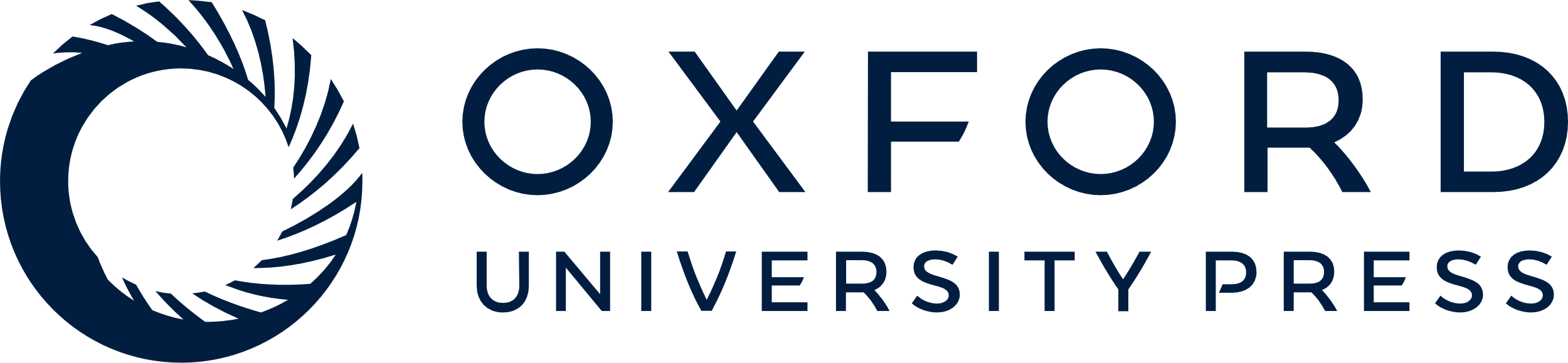 [Speaker Notes: Figure 5 An example of a more complex observation.


Unless provided in the caption above, the following copyright applies to the content of this slide: American Medical Informatics Association]
Figure 6 An example of family history observations.
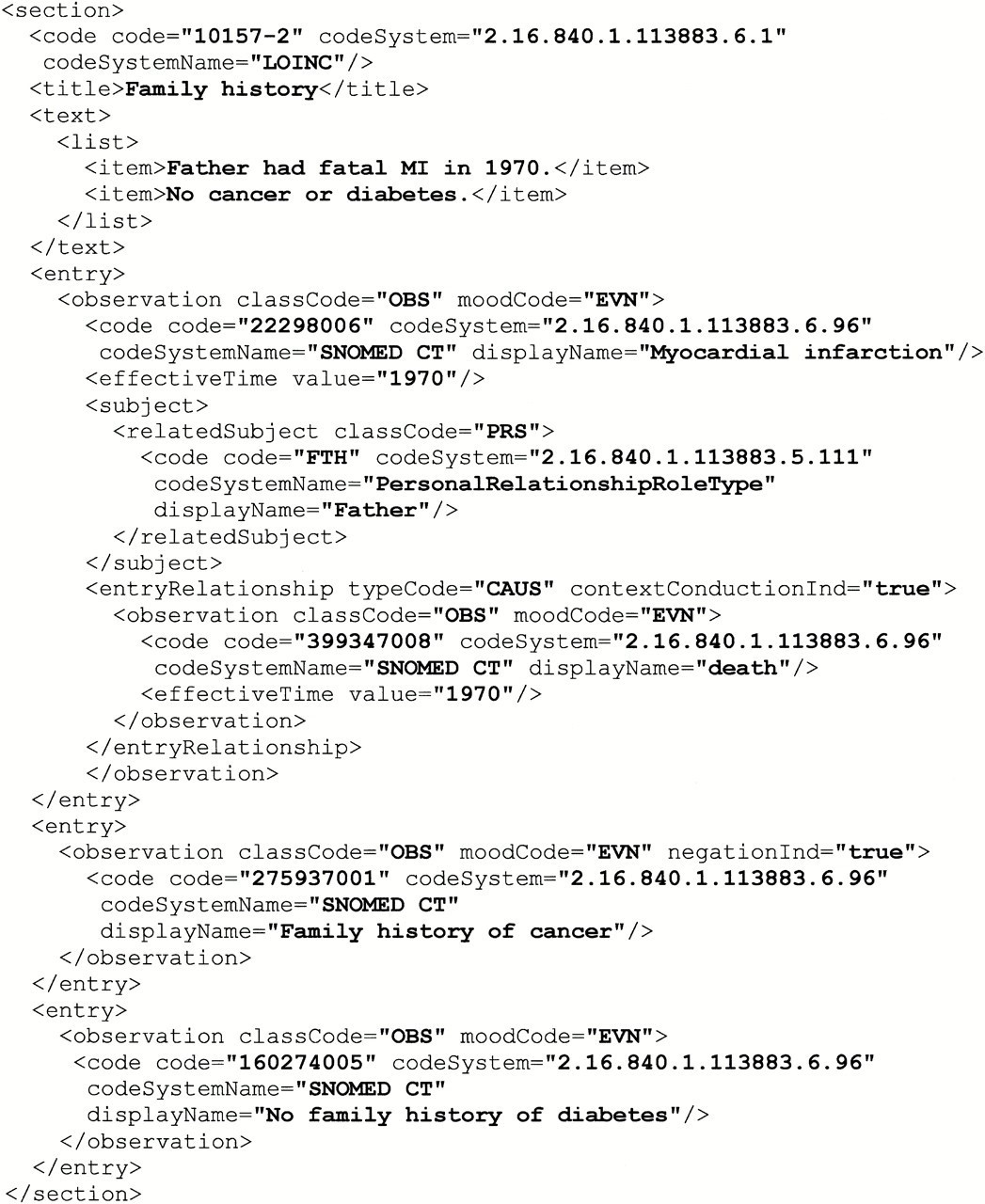 J Am Med Inform Assoc, Volume 13, Issue 1, January 2006, Pages 30–39, https://doi.org/10.1197/jamia.M1888
The content of this slide may be subject to copyright: please see the slide notes for details.
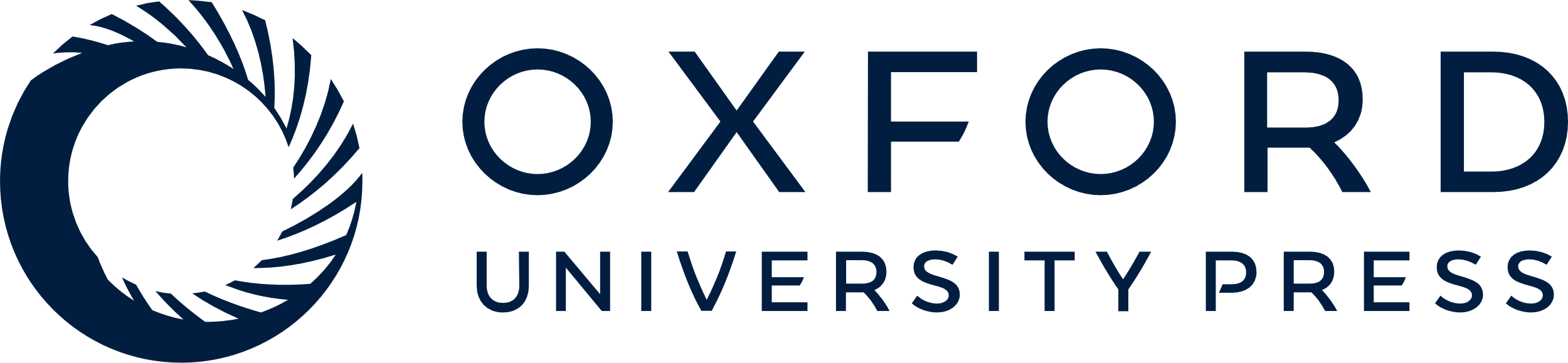 [Speaker Notes: Figure 6 An example of family history observations.


Unless provided in the caption above, the following copyright applies to the content of this slide: American Medical Informatics Association]
Figure 7 An example of allergies and adverse reactions.
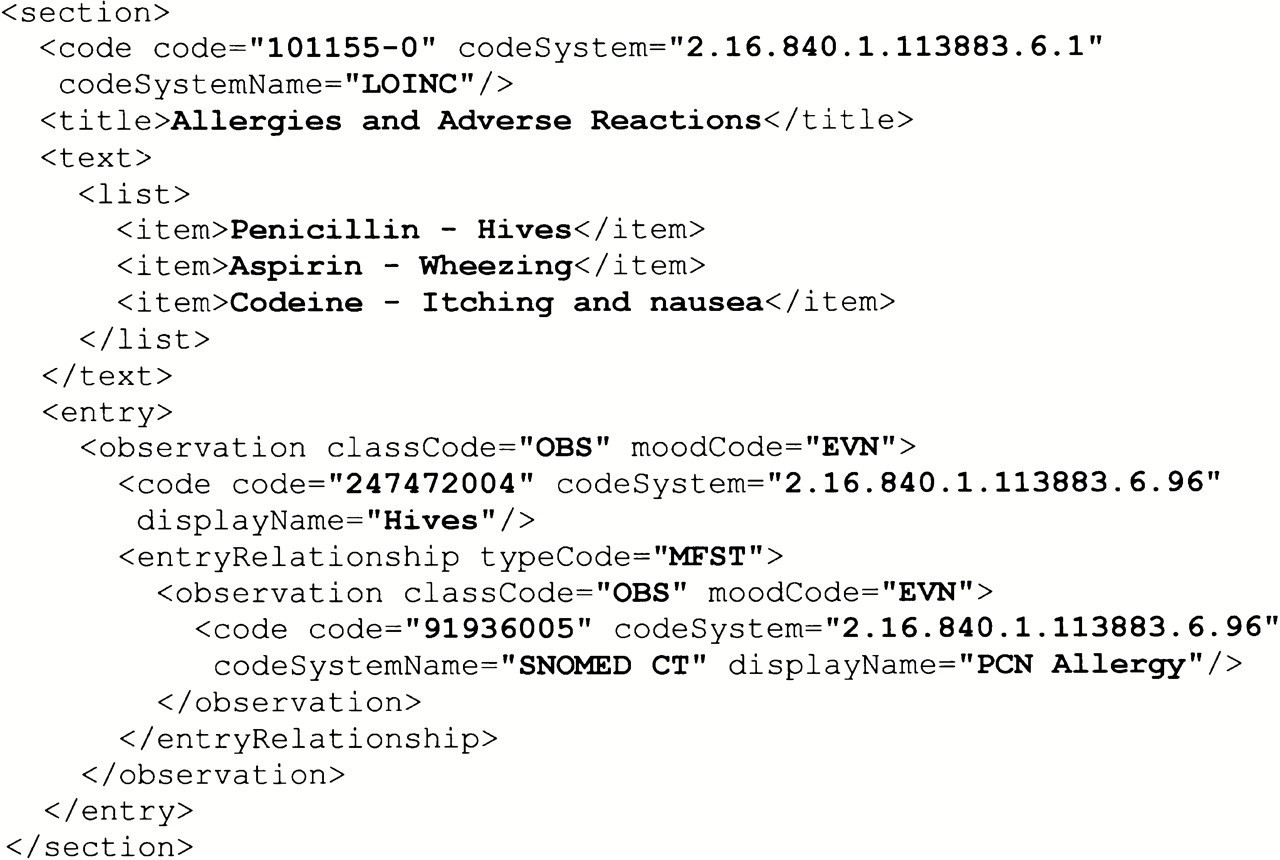 J Am Med Inform Assoc, Volume 13, Issue 1, January 2006, Pages 30–39, https://doi.org/10.1197/jamia.M1888
The content of this slide may be subject to copyright: please see the slide notes for details.
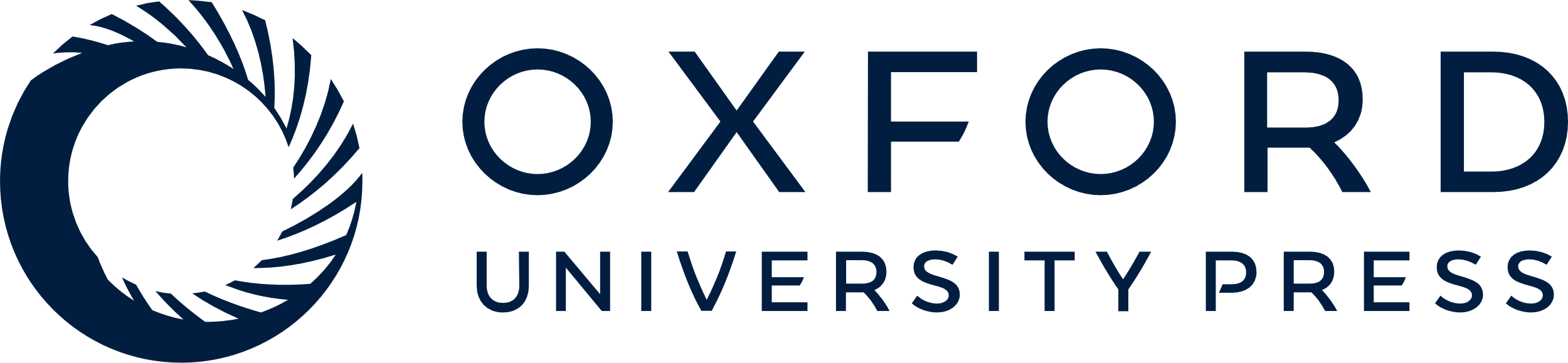 [Speaker Notes: Figure 7 An example of allergies and adverse reactions.


Unless provided in the caption above, the following copyright applies to the content of this slide: American Medical Informatics Association]
Figure 8 An example of a substance administration.
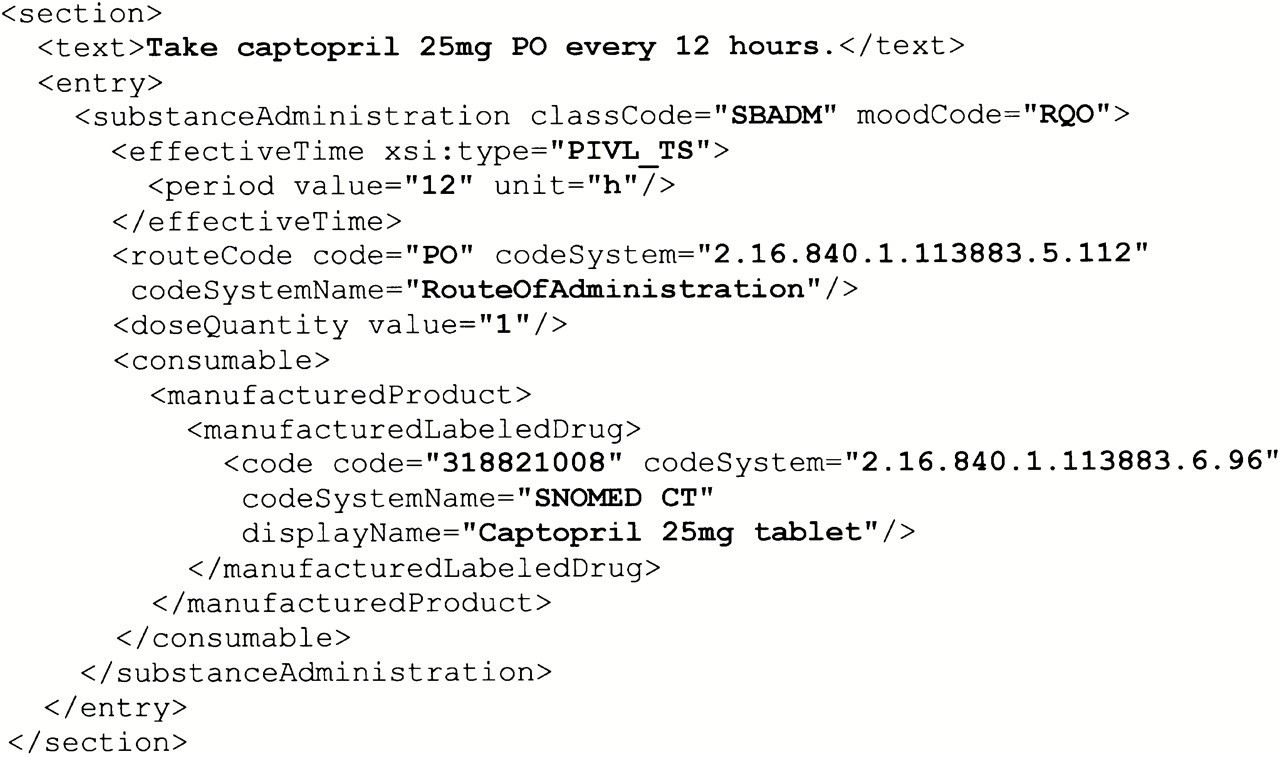 J Am Med Inform Assoc, Volume 13, Issue 1, January 2006, Pages 30–39, https://doi.org/10.1197/jamia.M1888
The content of this slide may be subject to copyright: please see the slide notes for details.
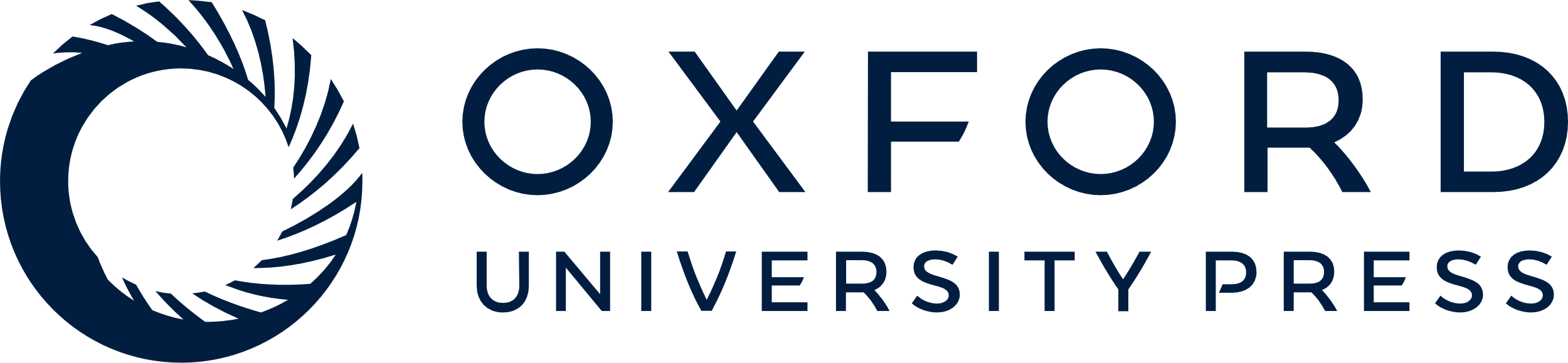 [Speaker Notes: Figure 8 An example of a substance administration.


Unless provided in the caption above, the following copyright applies to the content of this slide: American Medical Informatics Association]